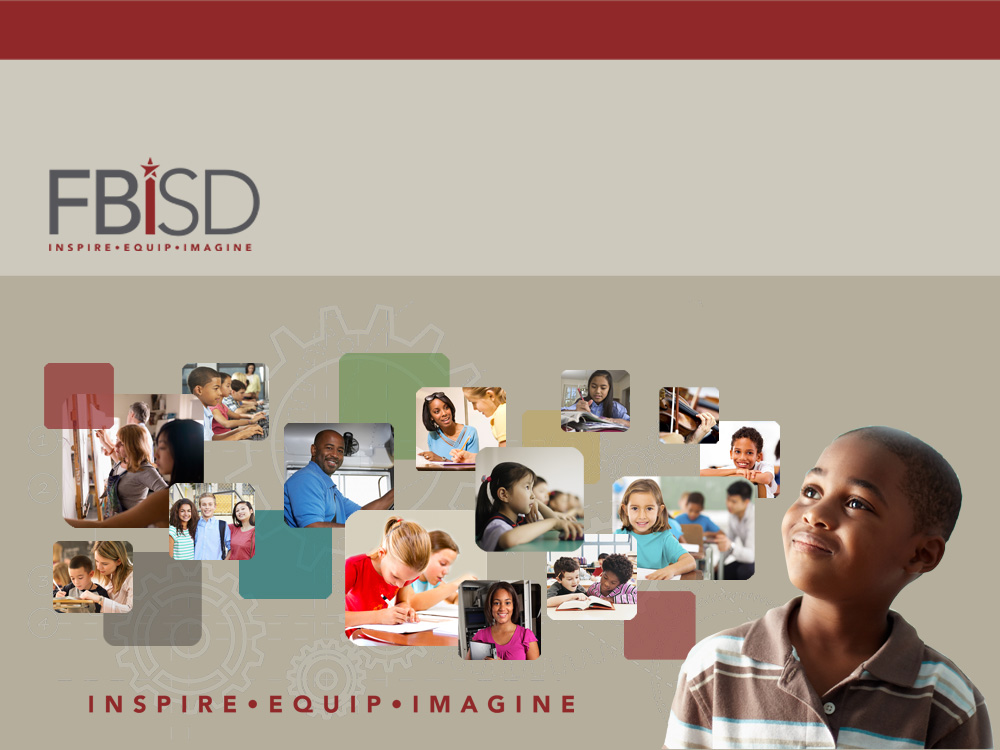 Social Media Cyber Safety Lens
CHS GSA Cyber Security & Social Media
1
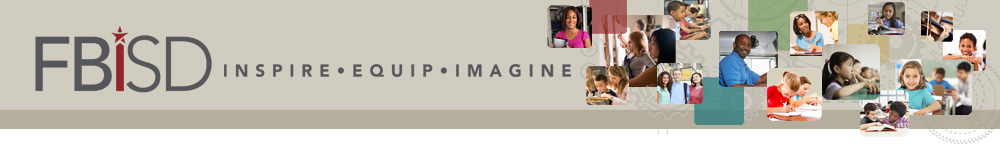 FBISD Internet Safety Curriculum
Digital Citizenship presentation
Internet Safety presentations each 9 wks.
Atomic Learning Modules
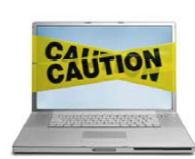 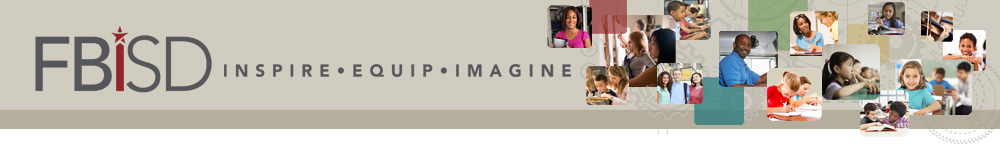 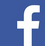 OVER
ONE BILLION USERS

13 & OVER
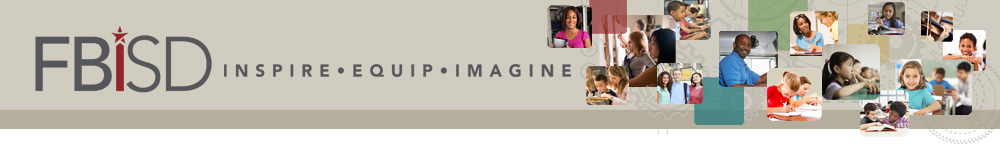 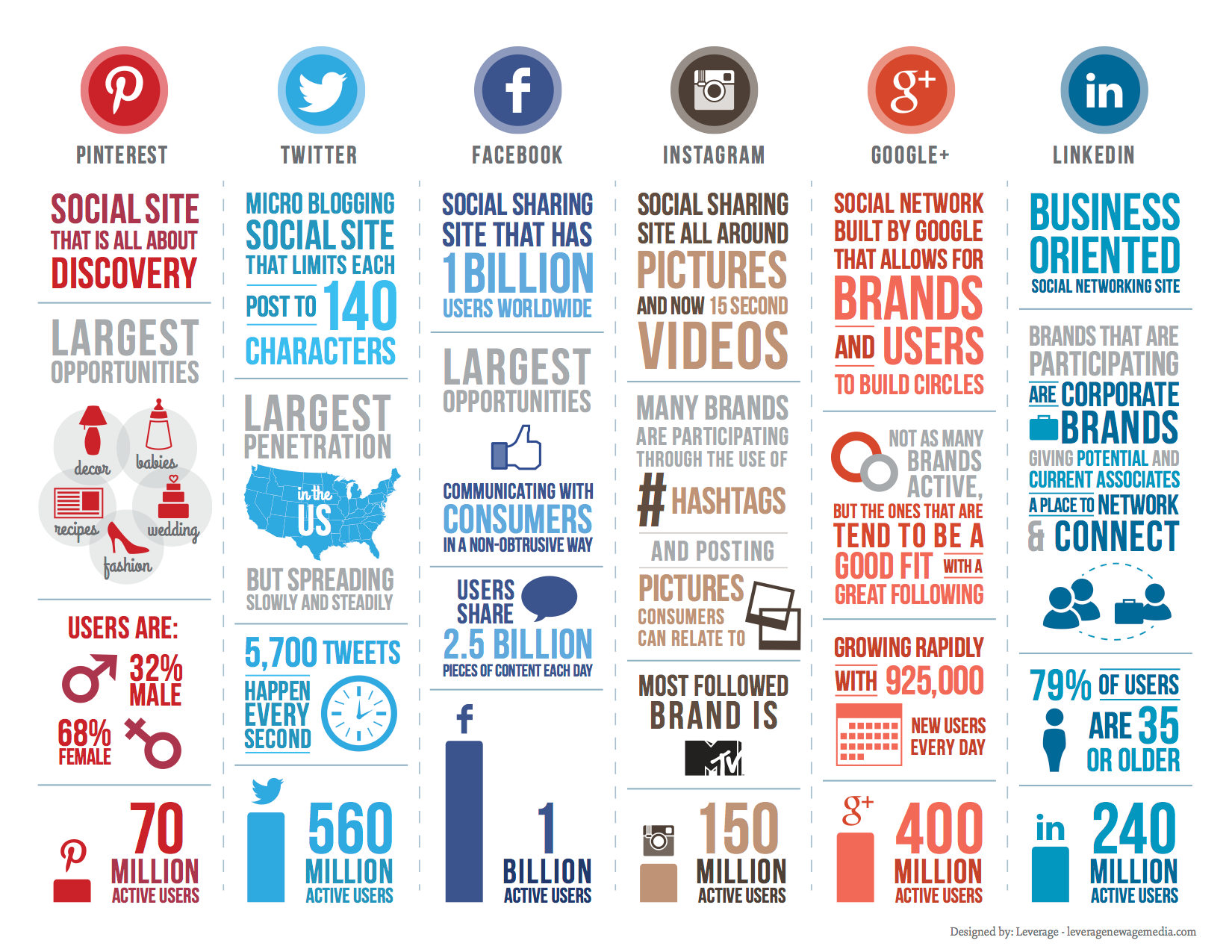 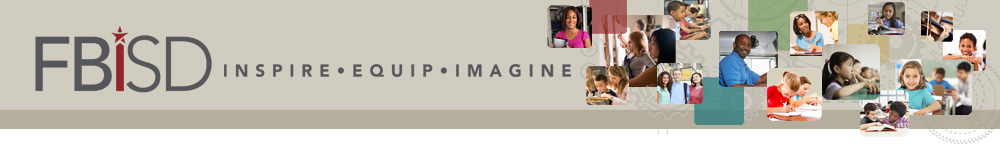 Social Media Tools Parents Need to Know About Now
Twitter 
Instagram
Snapchat
Tumblr
Vine
Oovoo
Kik Messenger
Facebook
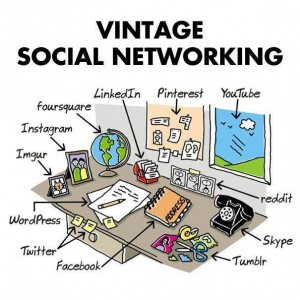 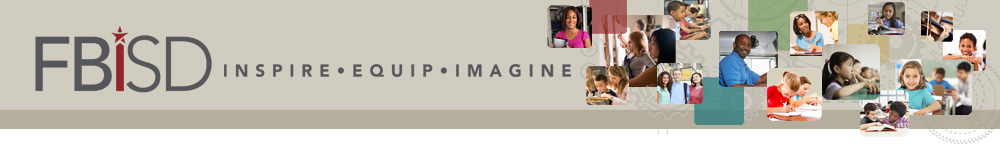 Privacy Settings
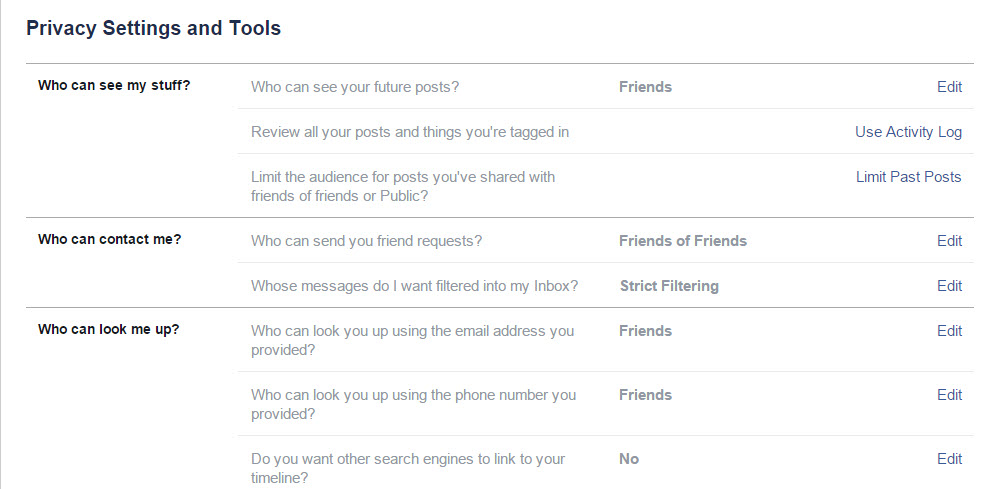 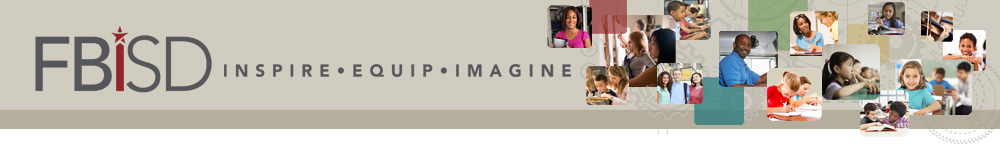 Privacy Settings
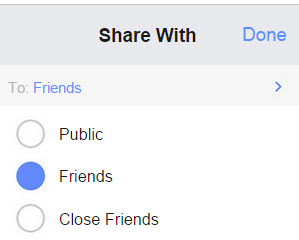 Posts
Editing Posts
Deleting Posts
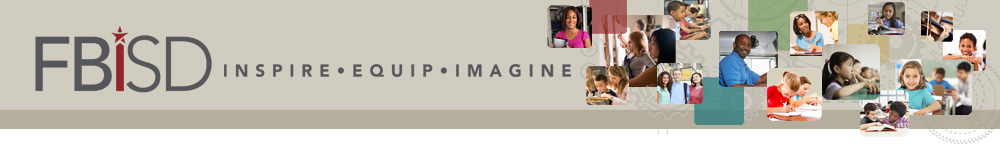 Safety Tips
Communication is key!
Follow your kids online.
Create settings to be notified once they post.
Know who is connecting to your children online and set rules for social networking, instant messaging, emailing and camera usage.
Establish clear guidelines.
Teach kids to only accept friend requests from people they know.
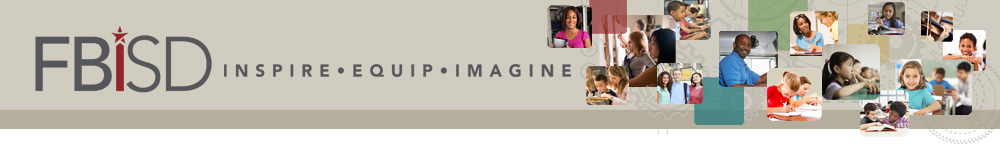 Safety Tips
Nothing is private online.
Images and posts can live online forever.
Posts can be copied, pasted and shared with people all over the world.
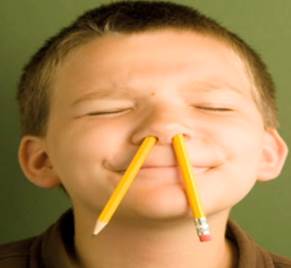 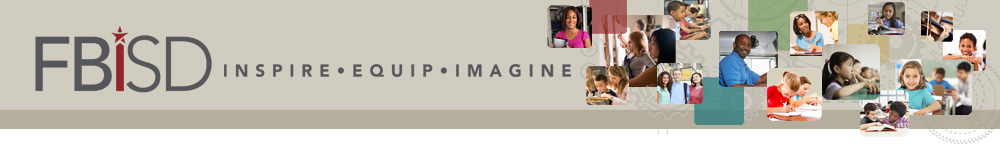 Online Reputations Matter
79% of US hiring managers & job recruiters review online reputational information when considering applicants
70% of colleges check student's FB profiles before accepting them into college
70% of US hiring managers have rejected candidates based on what they found:
Unsuitable photos/videos
Concerns about lifestyle
Inappropriate comments
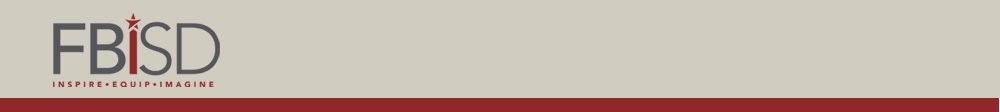 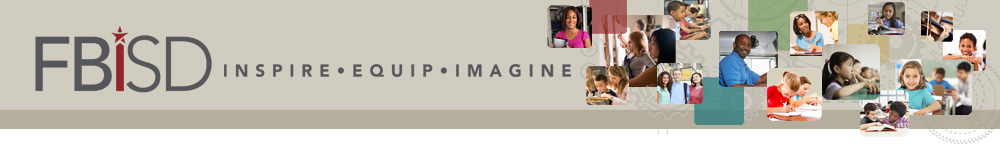 Private Sector Message by Leticia Rios
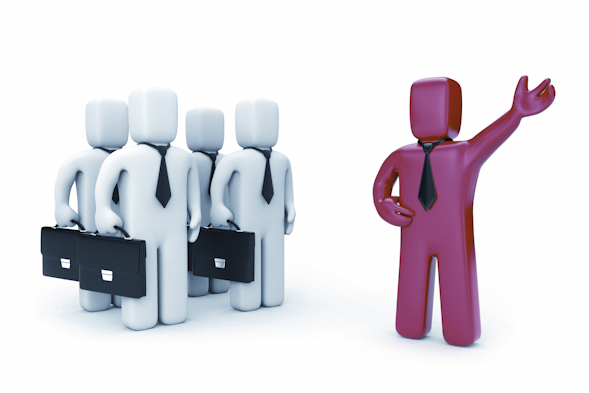 CHS GSA Cyber Security & Social Media
11
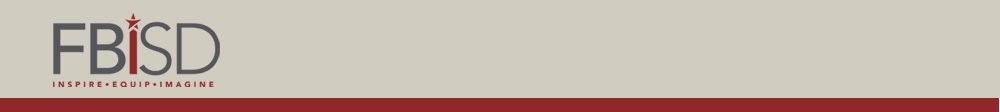 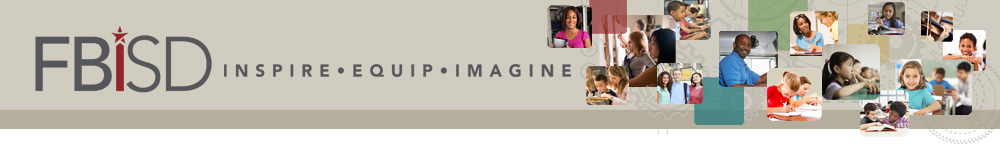 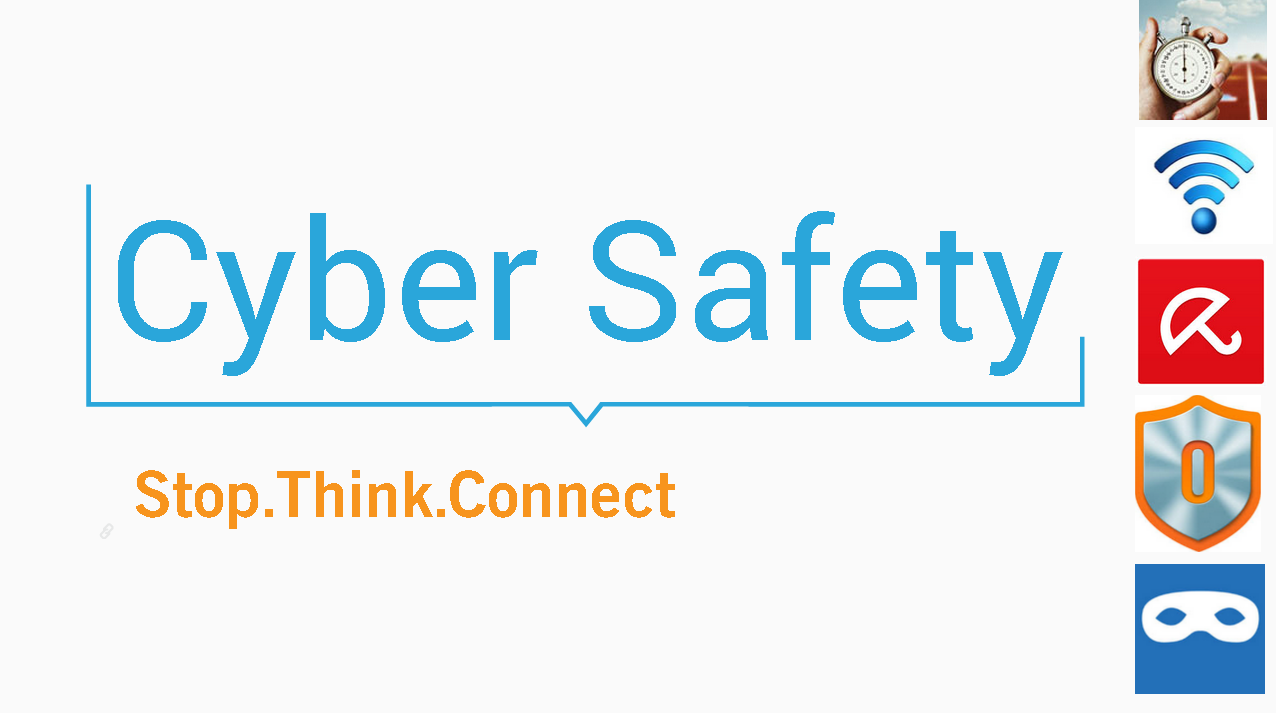 CHS GSA Cyber Security & Social Media
12
[Speaker Notes: http://www.stopthinkconnect.org/]
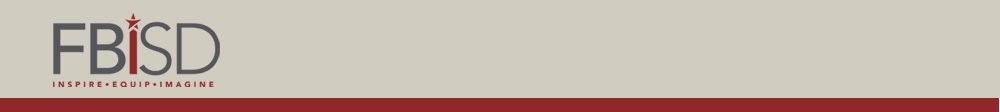 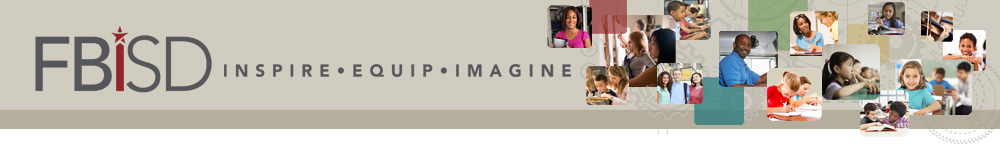 Global Digital Snapshot
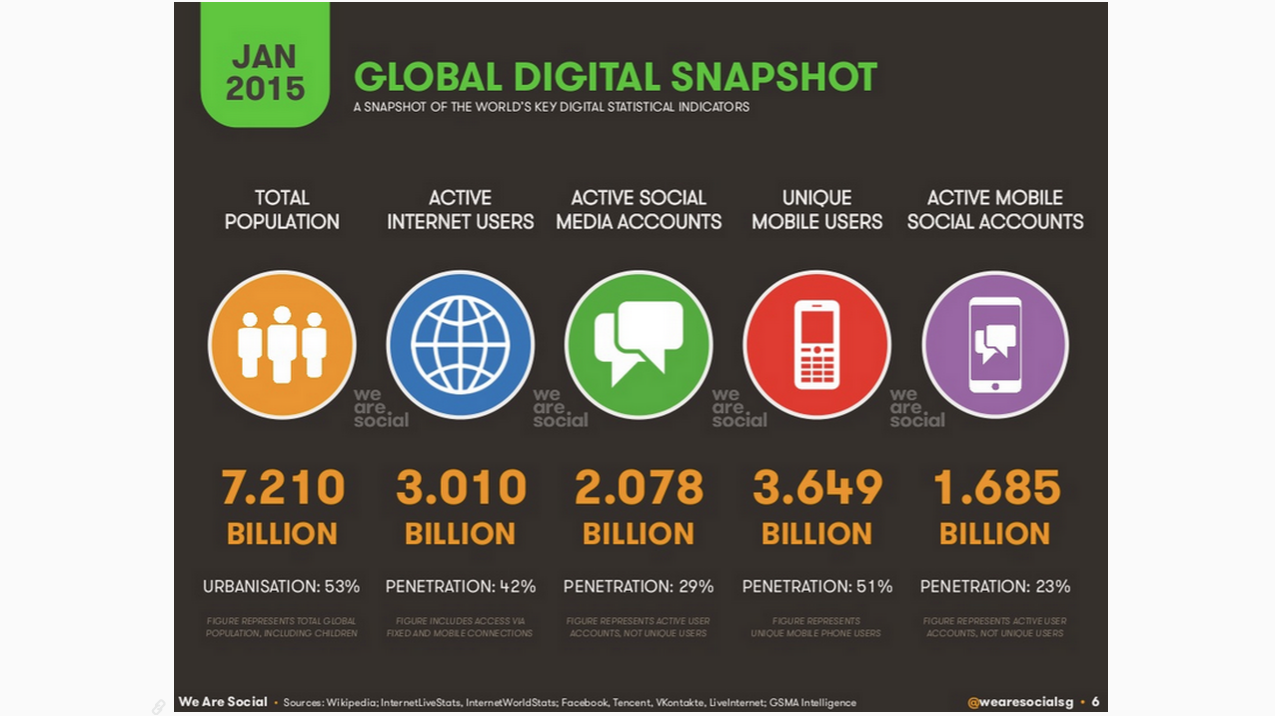 CHS GSA Cyber Security & Social Media
13
[Speaker Notes: "Digital, Social & Mobile Worldwide in 2015." We Are Social RSS. N.p., n.d. Web. 20 Feb. 2015.]
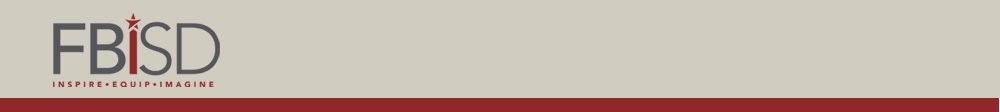 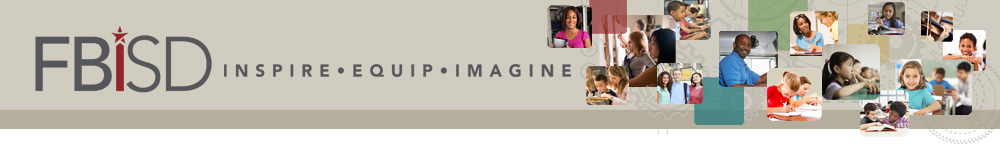 Where is “Waldo”?
Where’s “Waldo”?
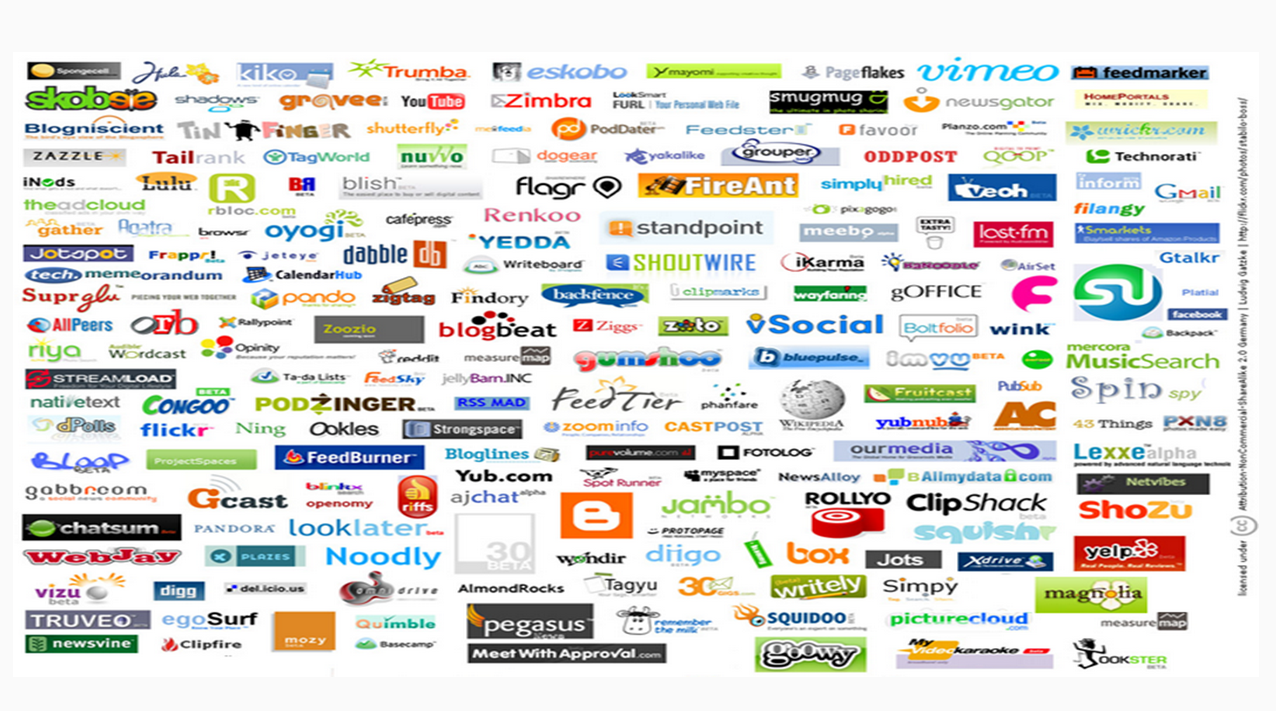 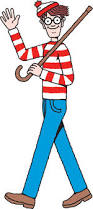 CHS GSA Cyber Security & Social Media
14
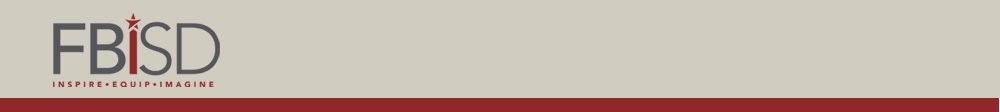 新年快乐! (Happy New Year!)
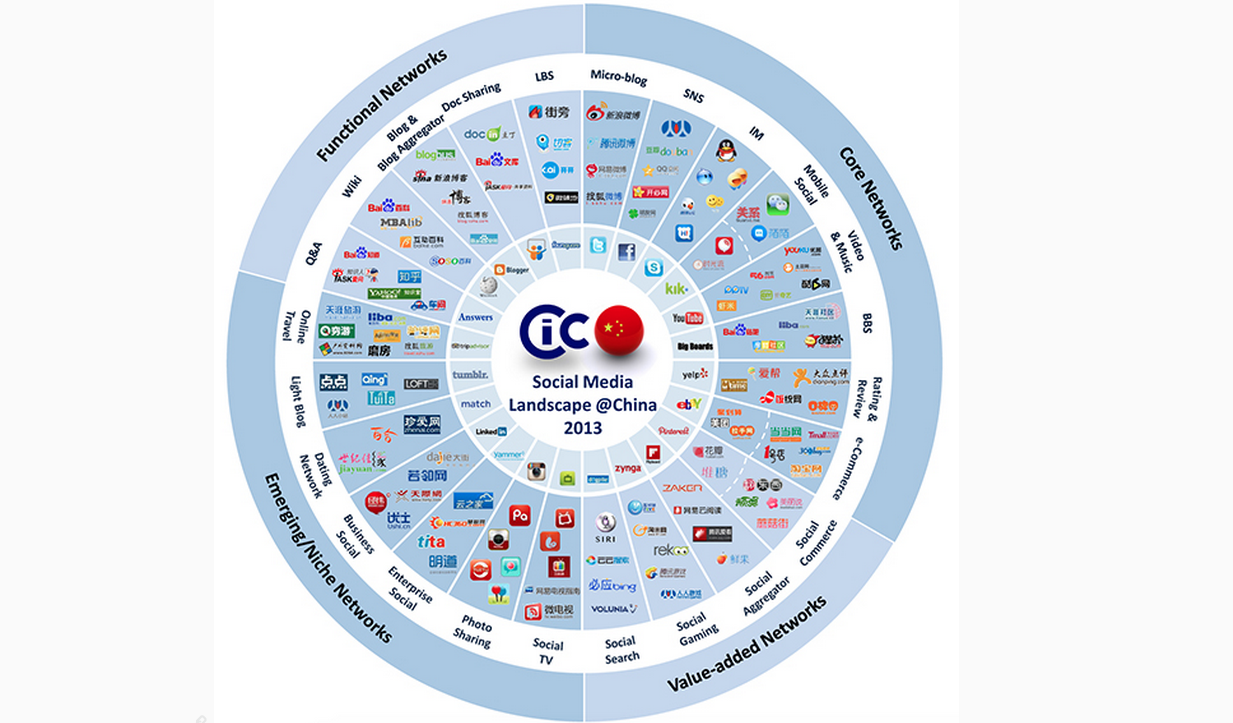 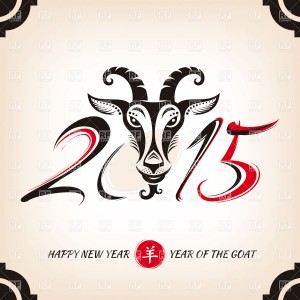 CHS GSA Cyber Security & Social Media
15
[Speaker Notes: Reference: 
1. Social Network Wheel, http://www.seeisee.com/sam/2013/04/02/p3682
2. Year of Goat, 2015, http://www.freeallpictures.com/chinese-new-year-vector-2015.html]
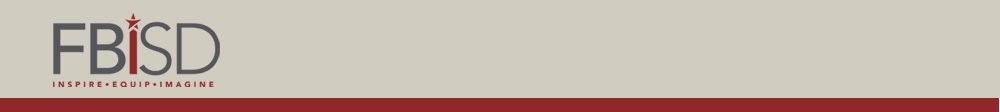 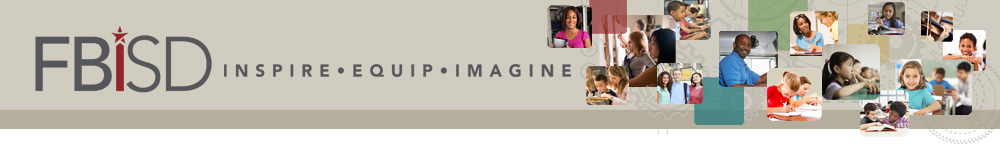 Home Router – Smart Wi-Fi
Home Router – Smart Wi-Fi
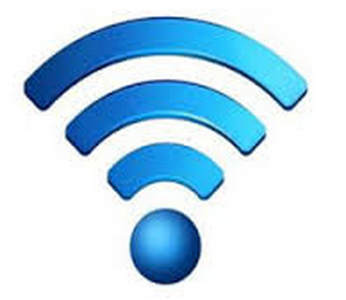 CHS GSA Cyber Security & Social Media
16
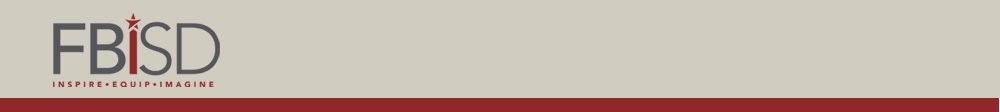 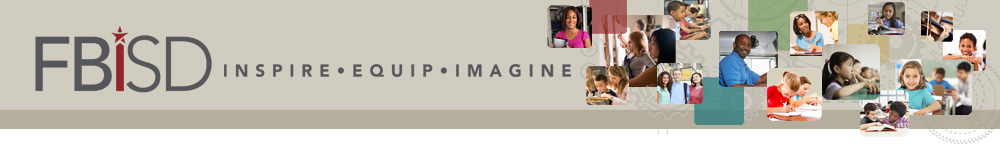 Home Router – Smart Wi-Fi
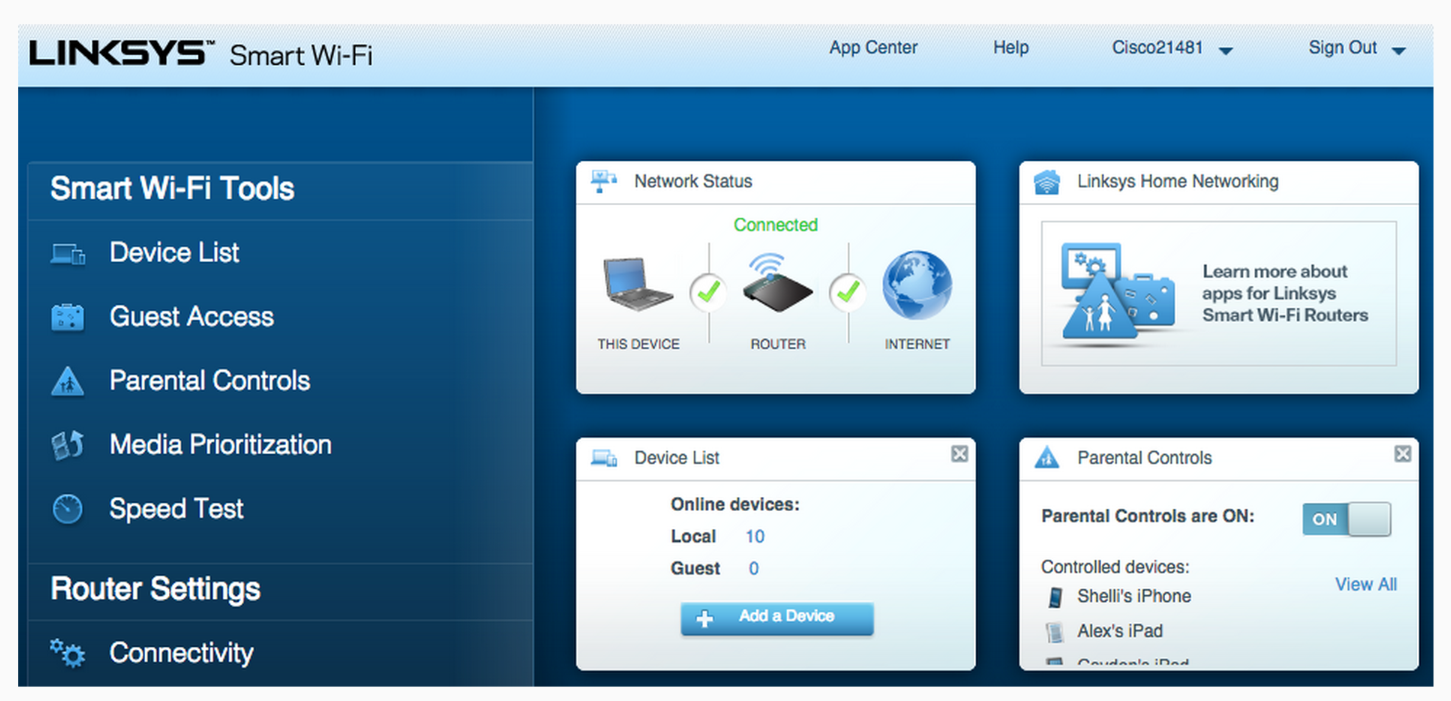 CHS GSA Cyber Security & Social Media
17
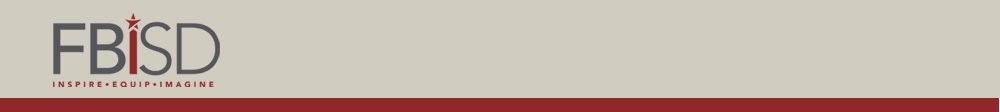 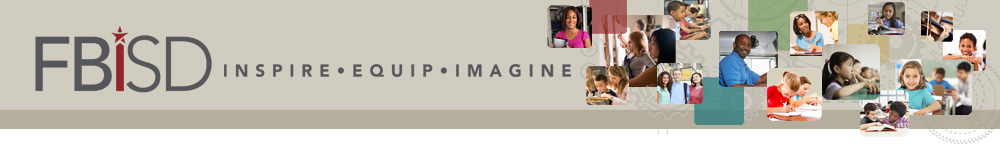 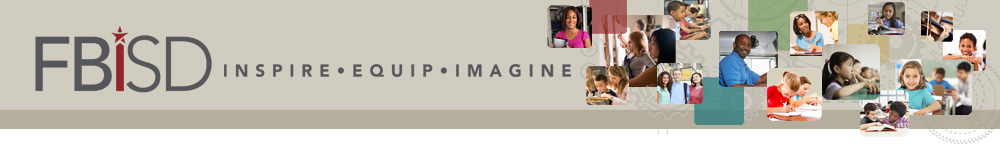 Social Network Protection
Social Network Protections
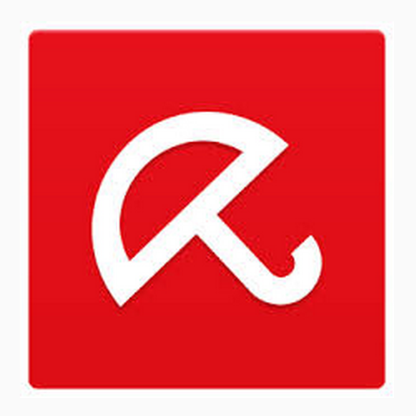 CHS GSA Cyber Security & Social Media
18
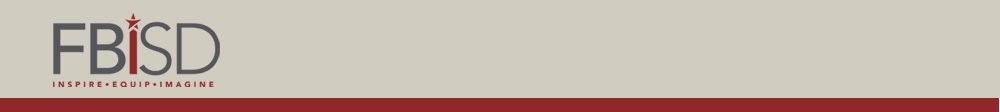 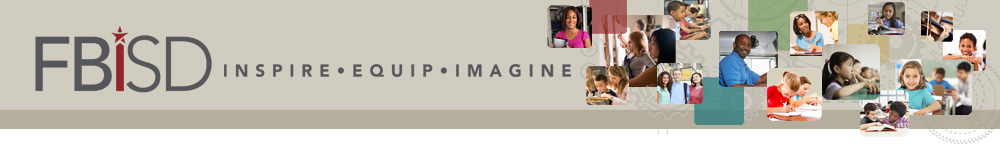 Social Network Protection
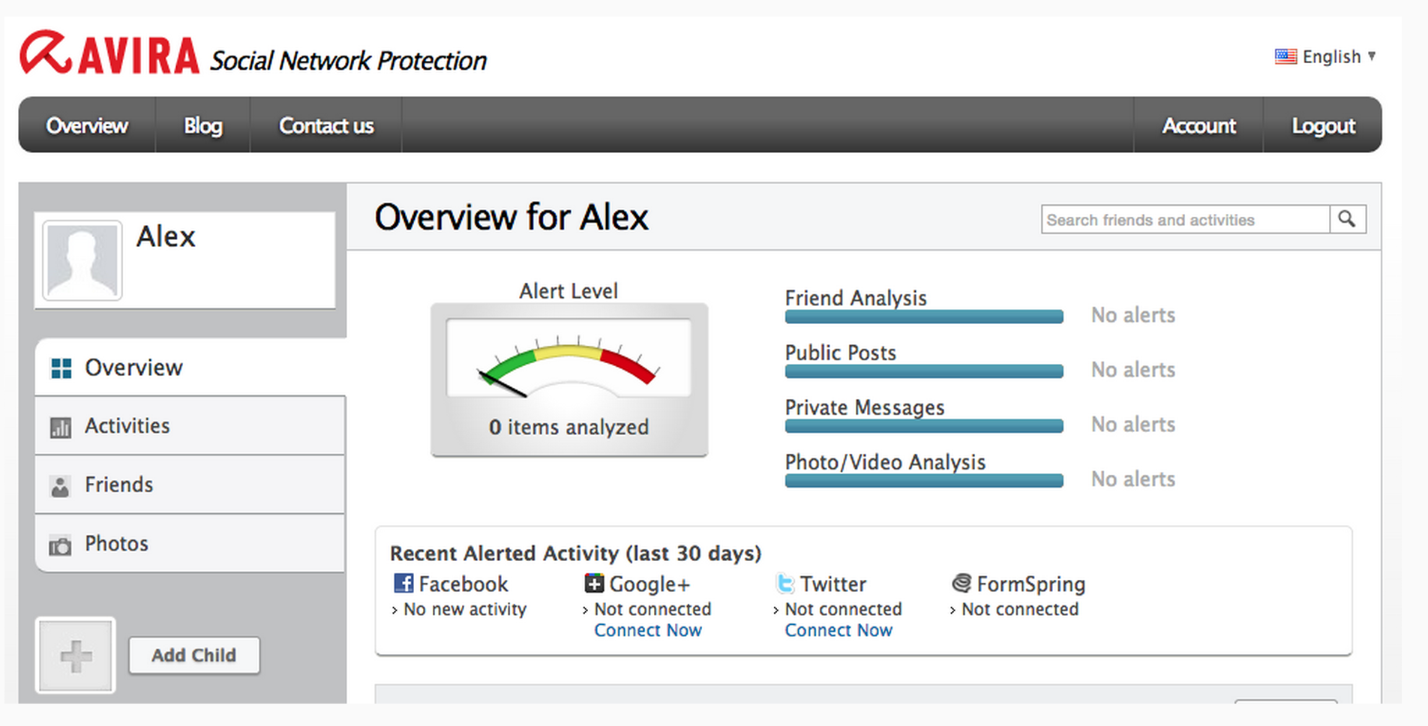 CHS GSA Cyber Security & Social Media
19
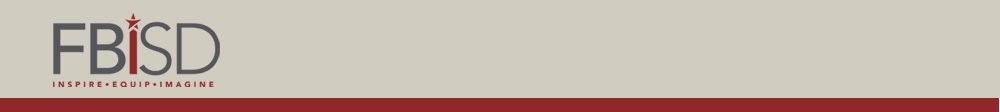 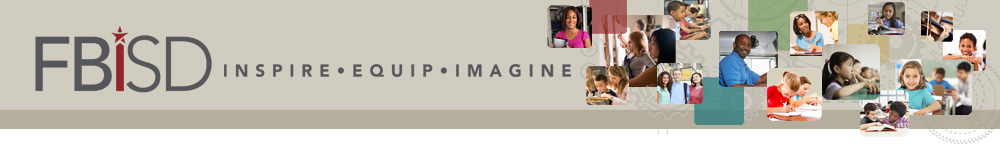 DNS Routing 101
The Power of DNS!
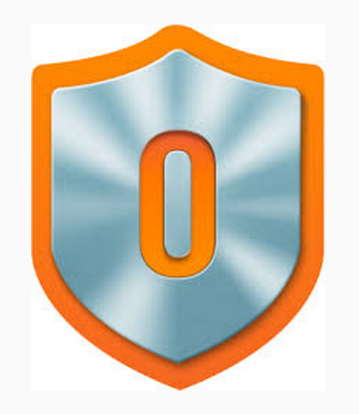 CHS GSA Cyber Security & Social Media
20
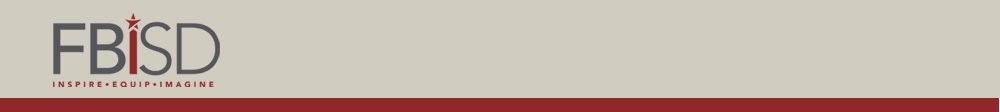 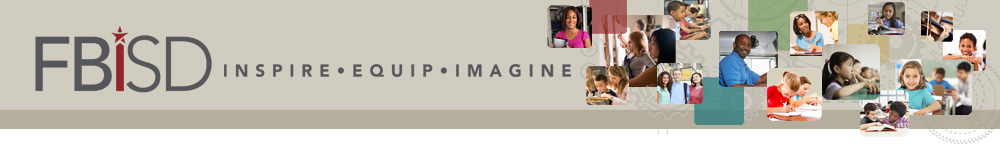 DNS Routing 101
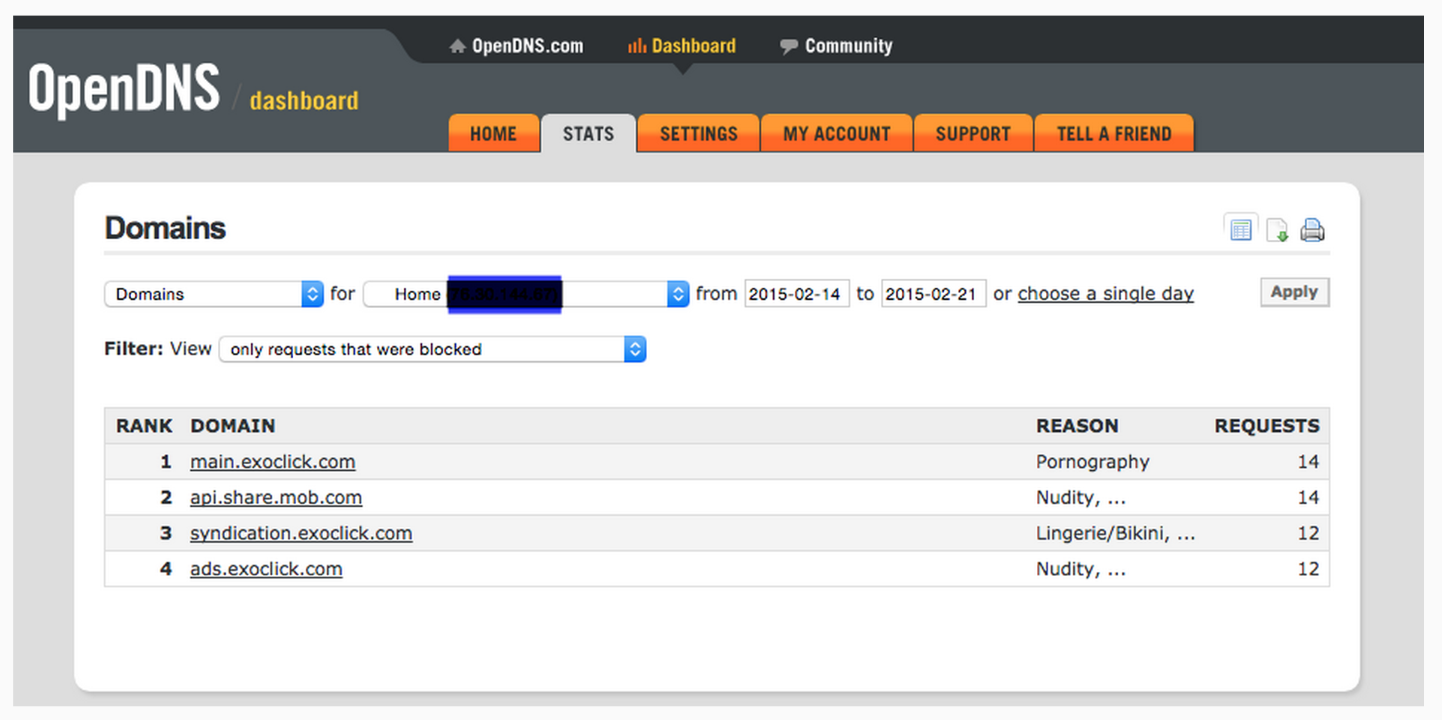 CHS GSA Cyber Security & Social Media
21
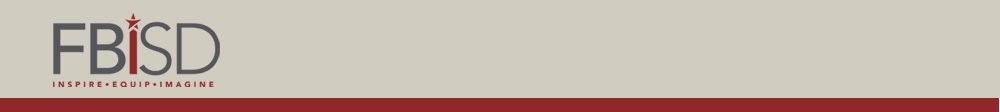 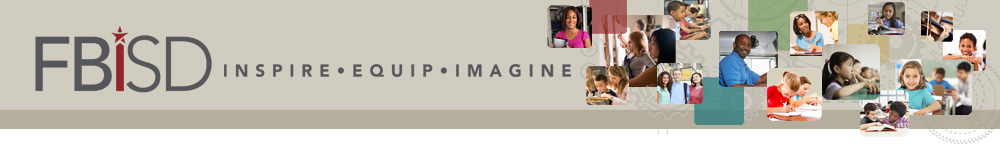 RAIDS Online
RAIDS Online
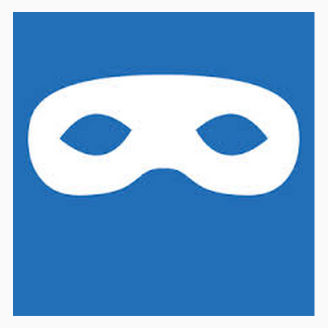 CHS GSA Cyber Security & Social Media
22
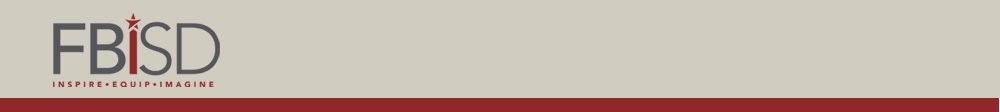 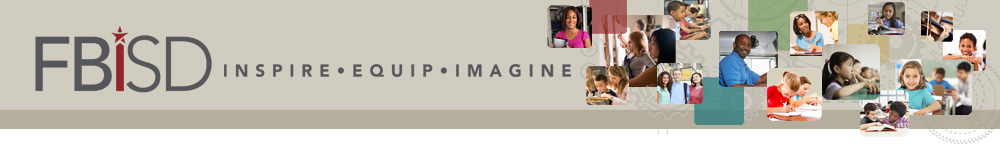 RAIDS Online
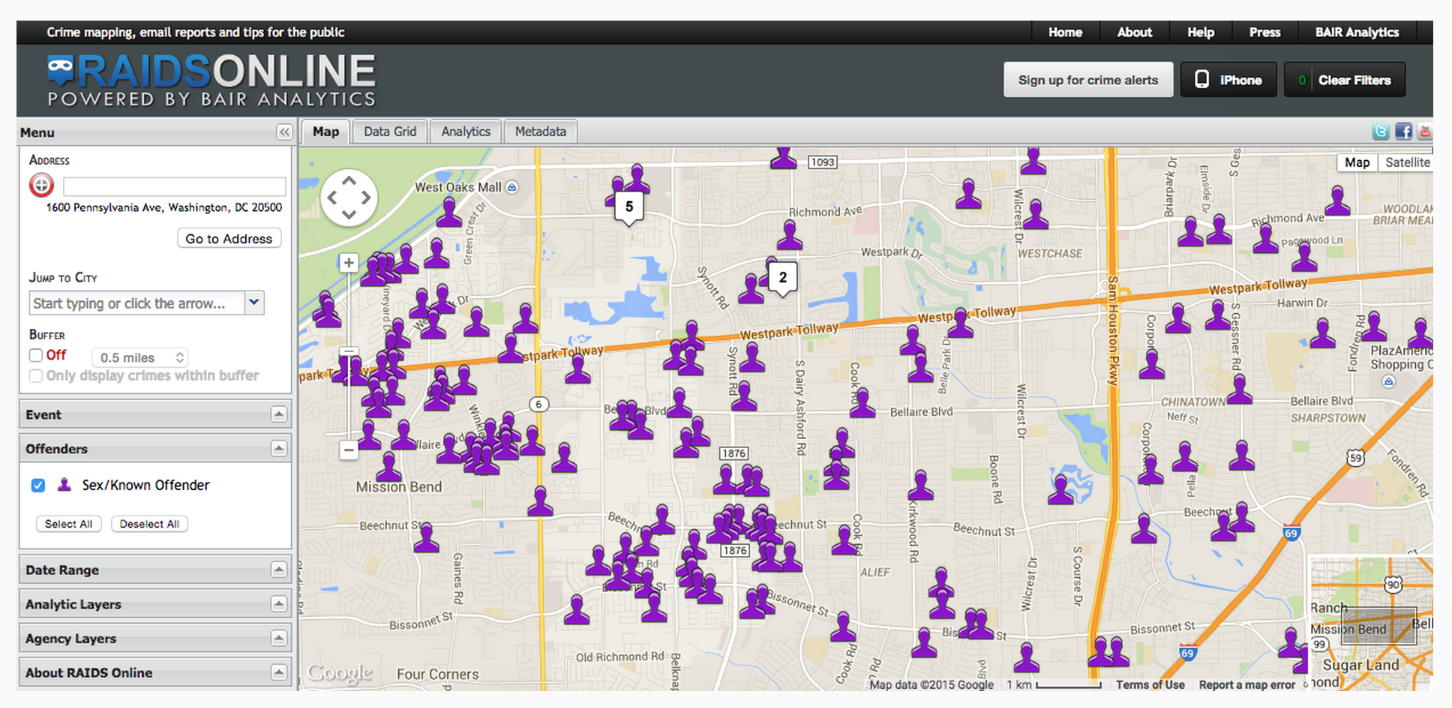 CHS GSA Cyber Security & Social Media
23
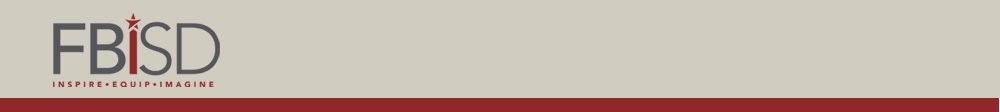 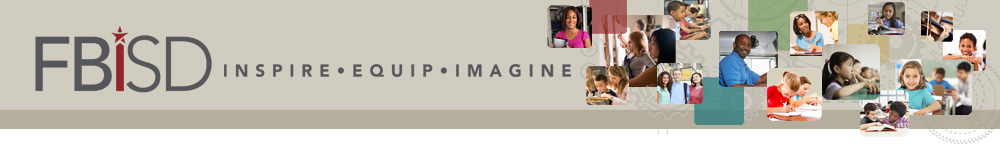 City of Sugar Land
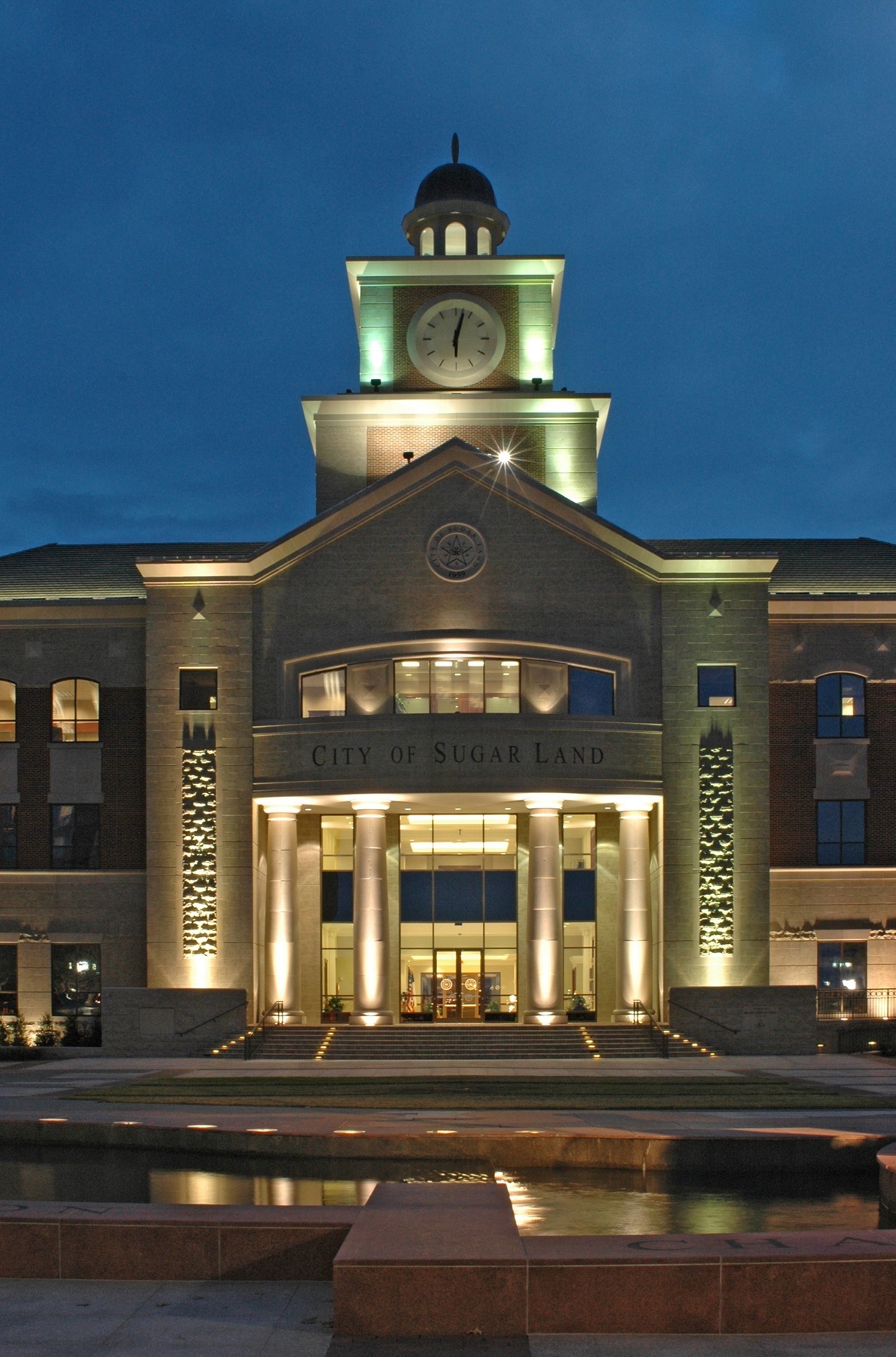 CHS GSA Cyber Security & Social Media
24
[Speaker Notes: House Watch, http://www.sugarlandtx.gov/index.aspx?nid=568]
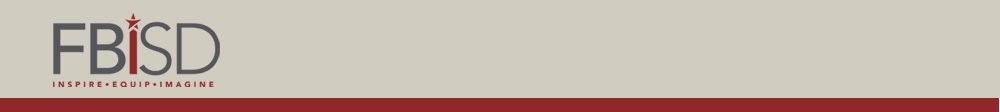 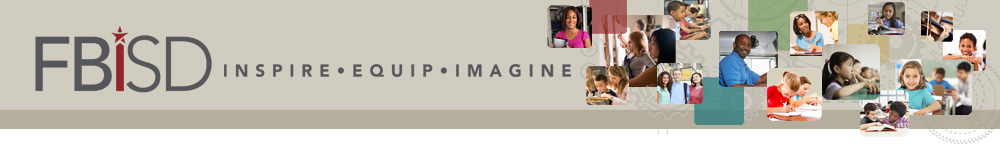 City of Sugar Land
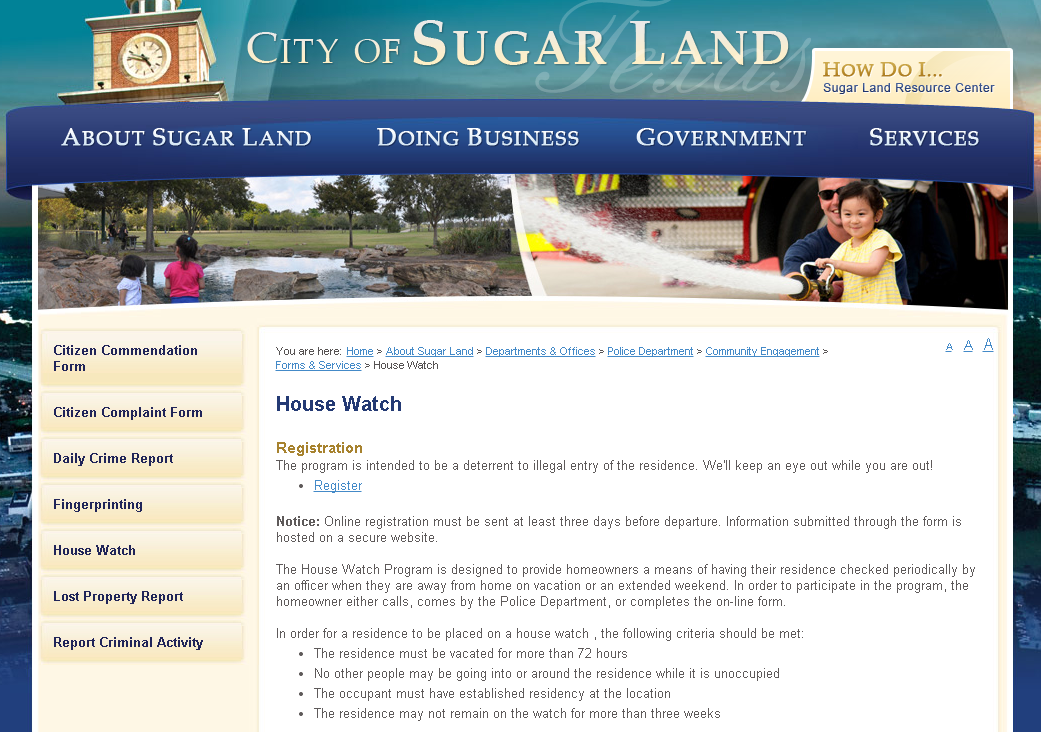 CHS GSA Cyber Security & Social Media
25
[Speaker Notes: House Watch, http://www.sugarlandtx.gov/index.aspx?nid=568]
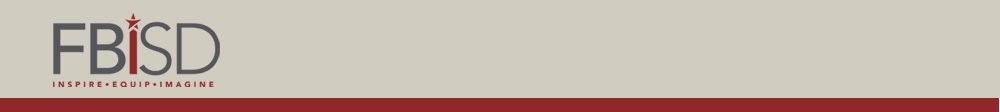 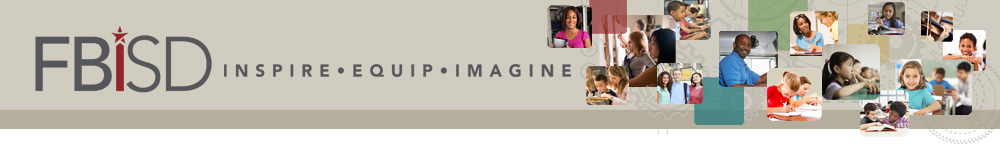 Message from the FBISD Police Department!
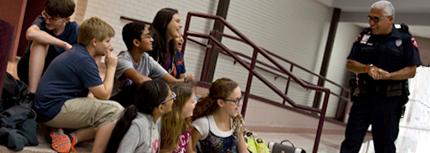 Michael Rios!!
CHS GSA Cyber Security & Social Media
26